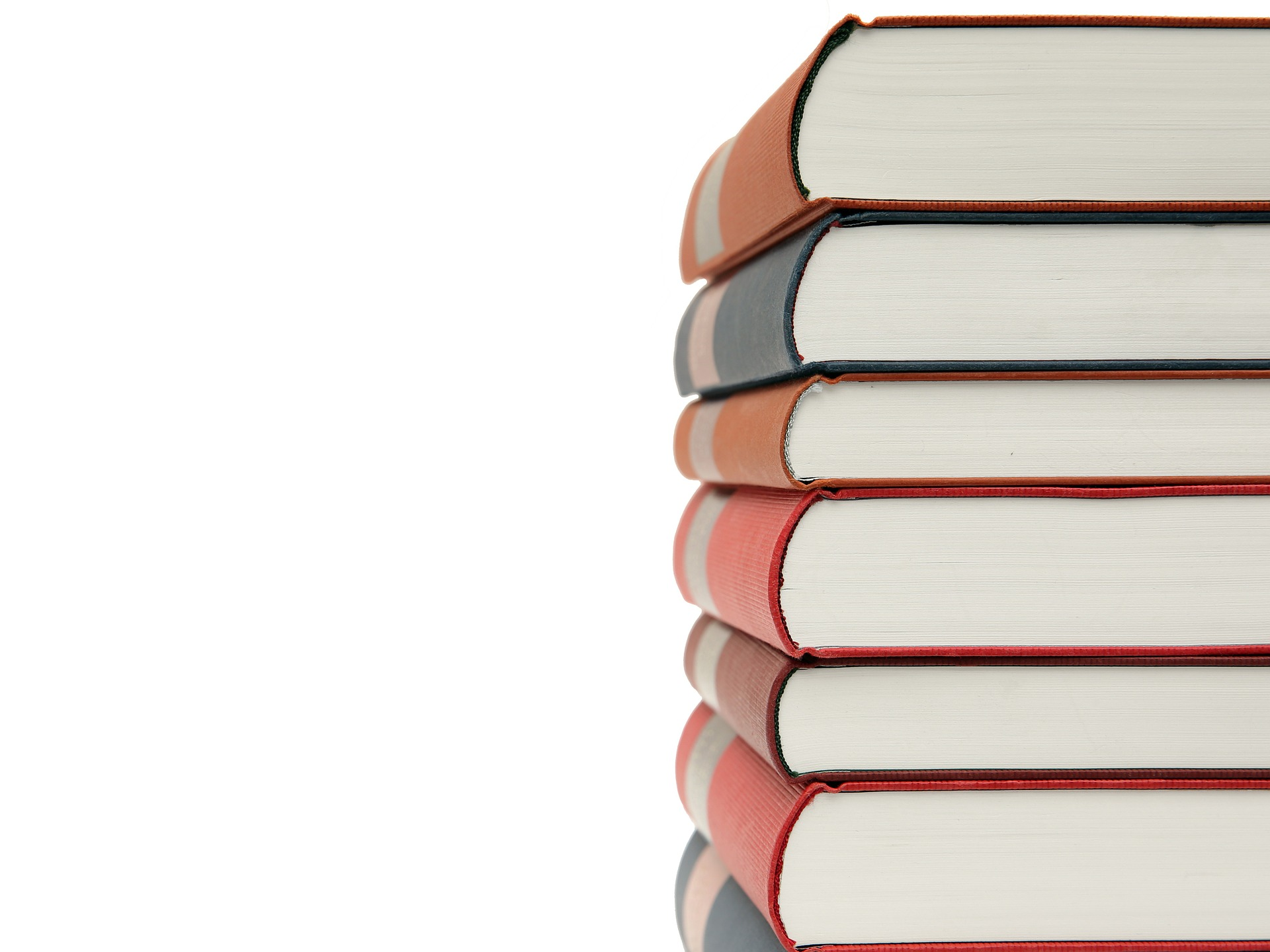 СТРУКТУРИЗАЦИЯ УМК С УЧЁТОМ ГОДОВОГО ТЕМАТИЧЕСКОГО ПЛАНИРОВАНИЯ В ДОО
Бахичева Марина Владимировна, 
преподаватель ГПОАУ ЯО 
Ярославского педагогического колледжа
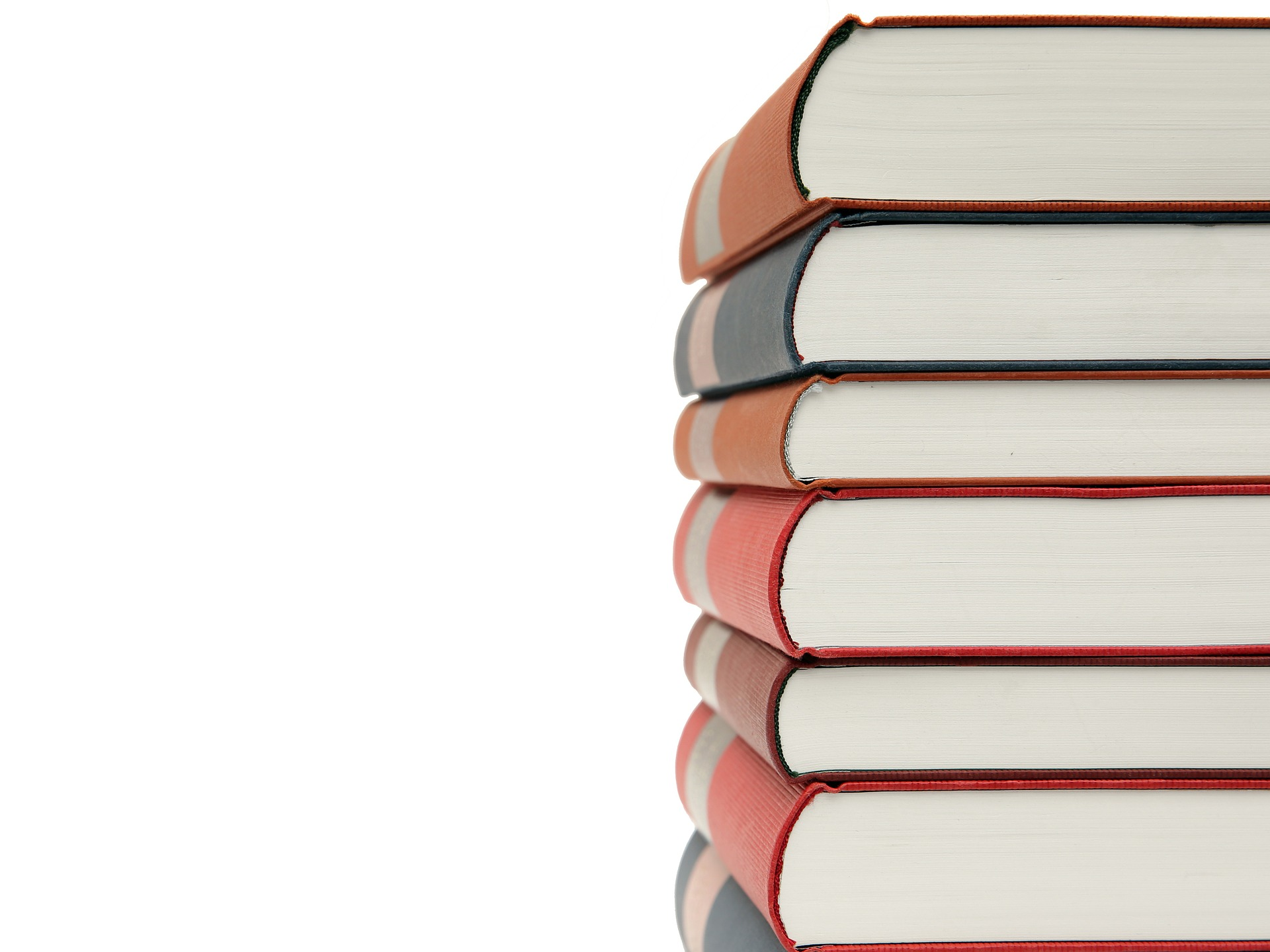 Разработка и реализация цифрового учебно-методического комплекса как средство совершенствования ИКТ-компетенций педагогов дошкольного образования
Учебно-методический комплекс – это завершенный, самодостаточный комплекс учебно-методических материалов, обеспечивающих качественное освоение обучающимися содержания образовательной программы, достижения образовательных результатов
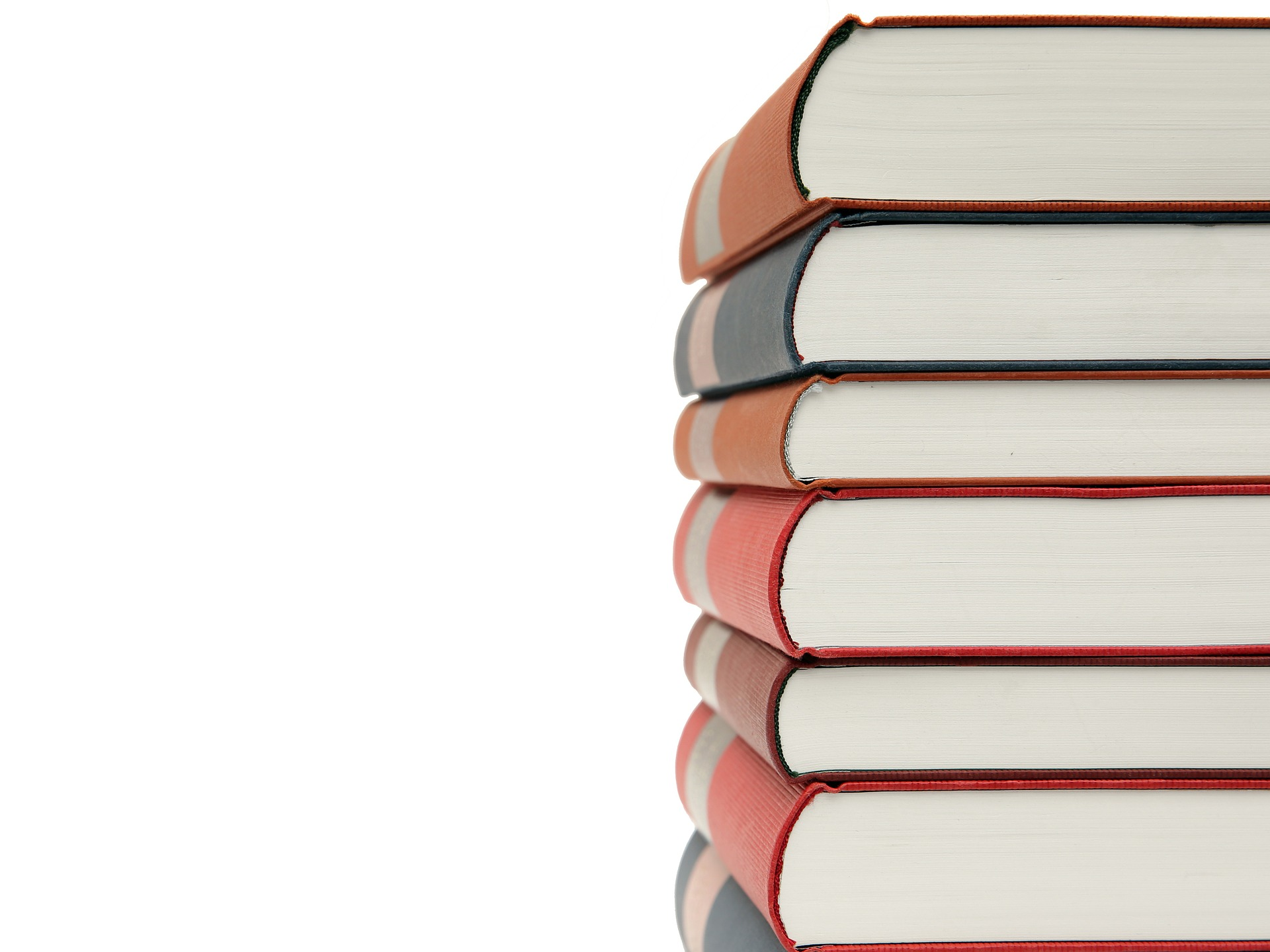 Обоснование тематического планирования
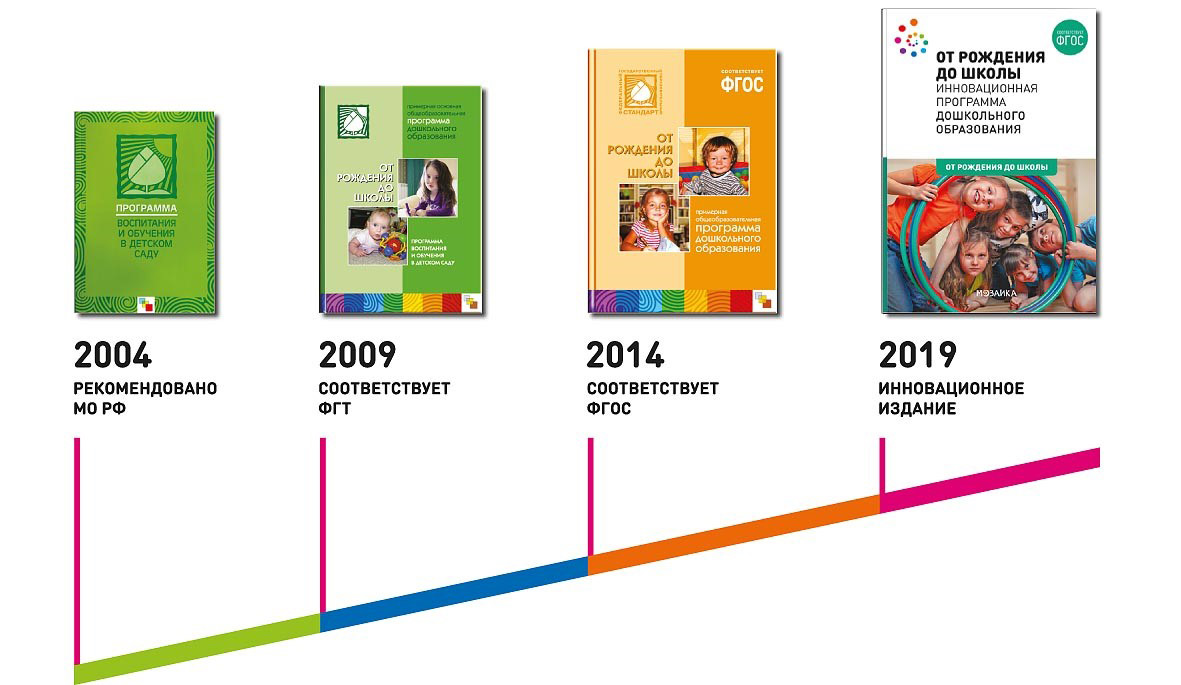 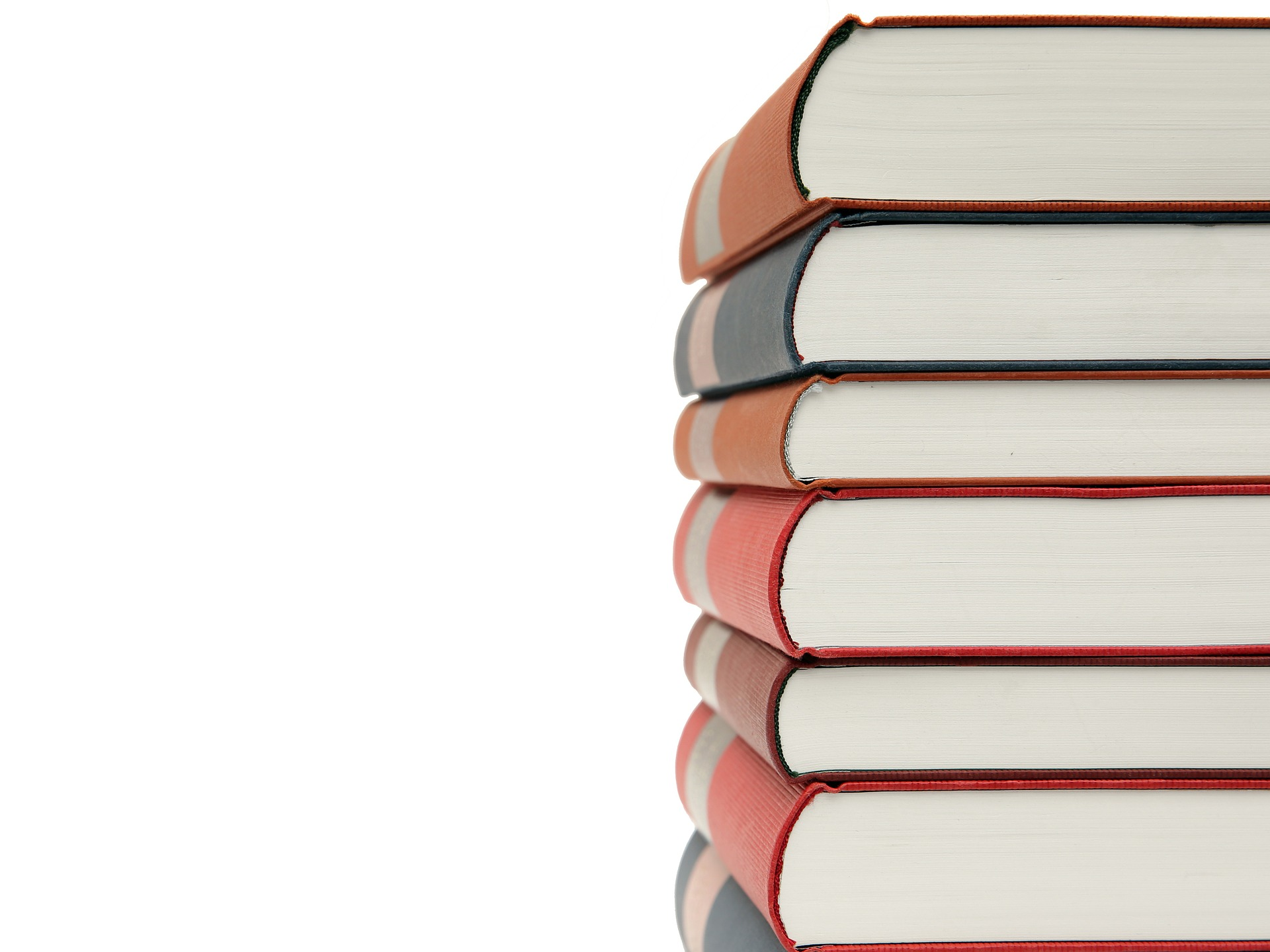 Обоснование тематического планирования
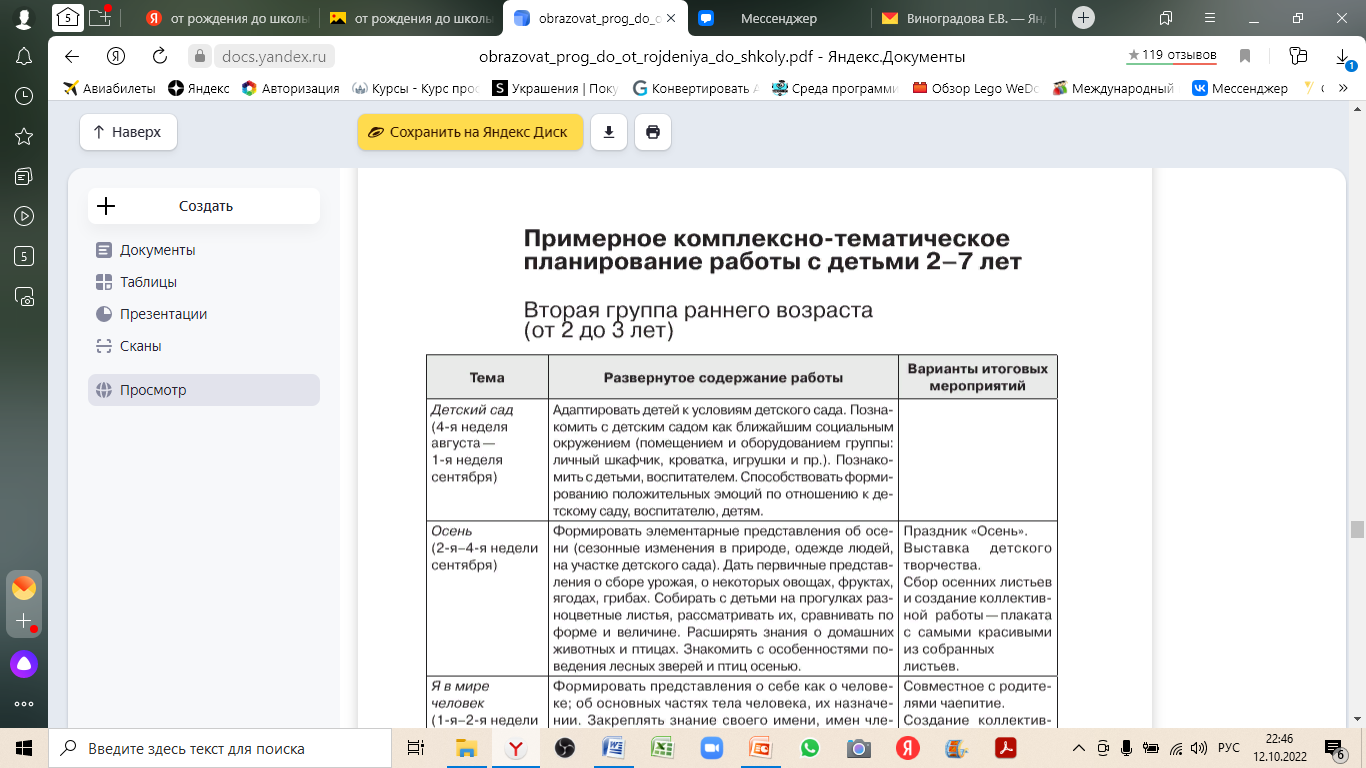 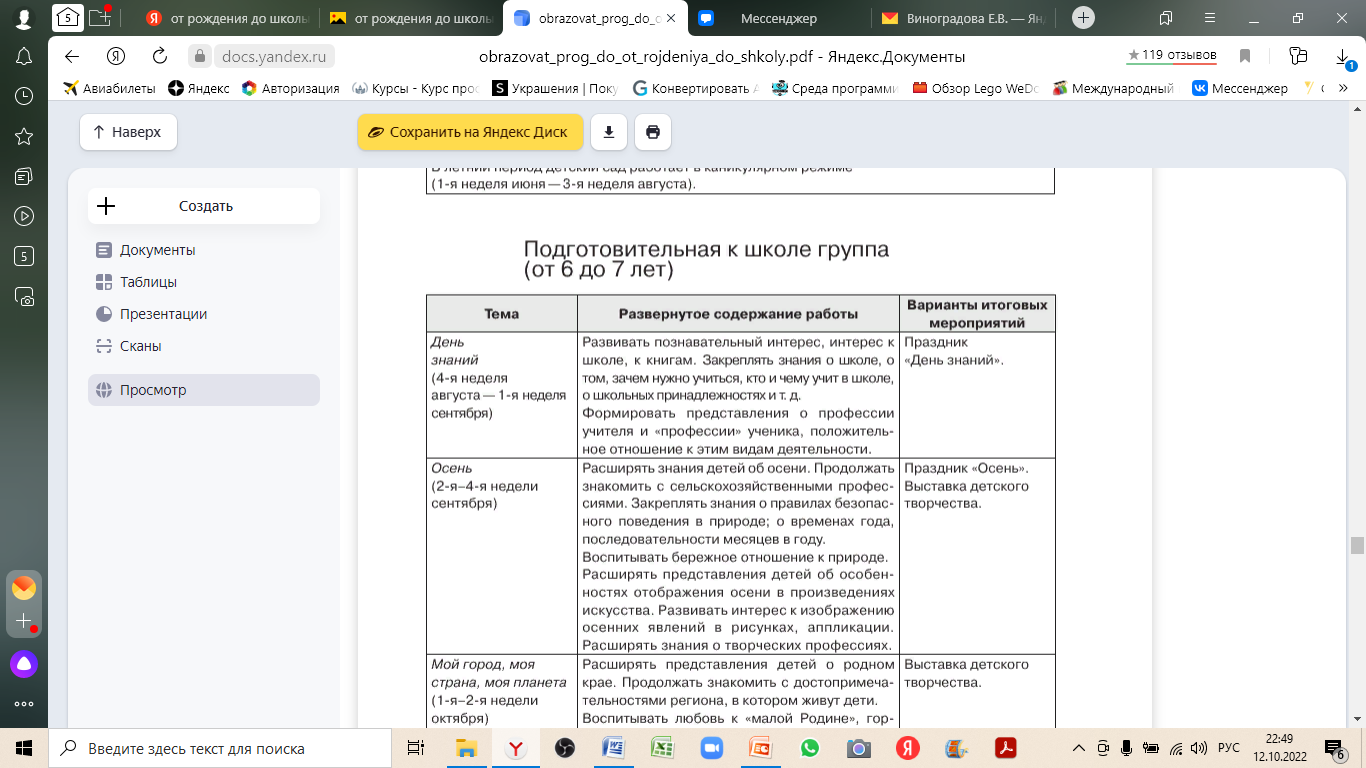 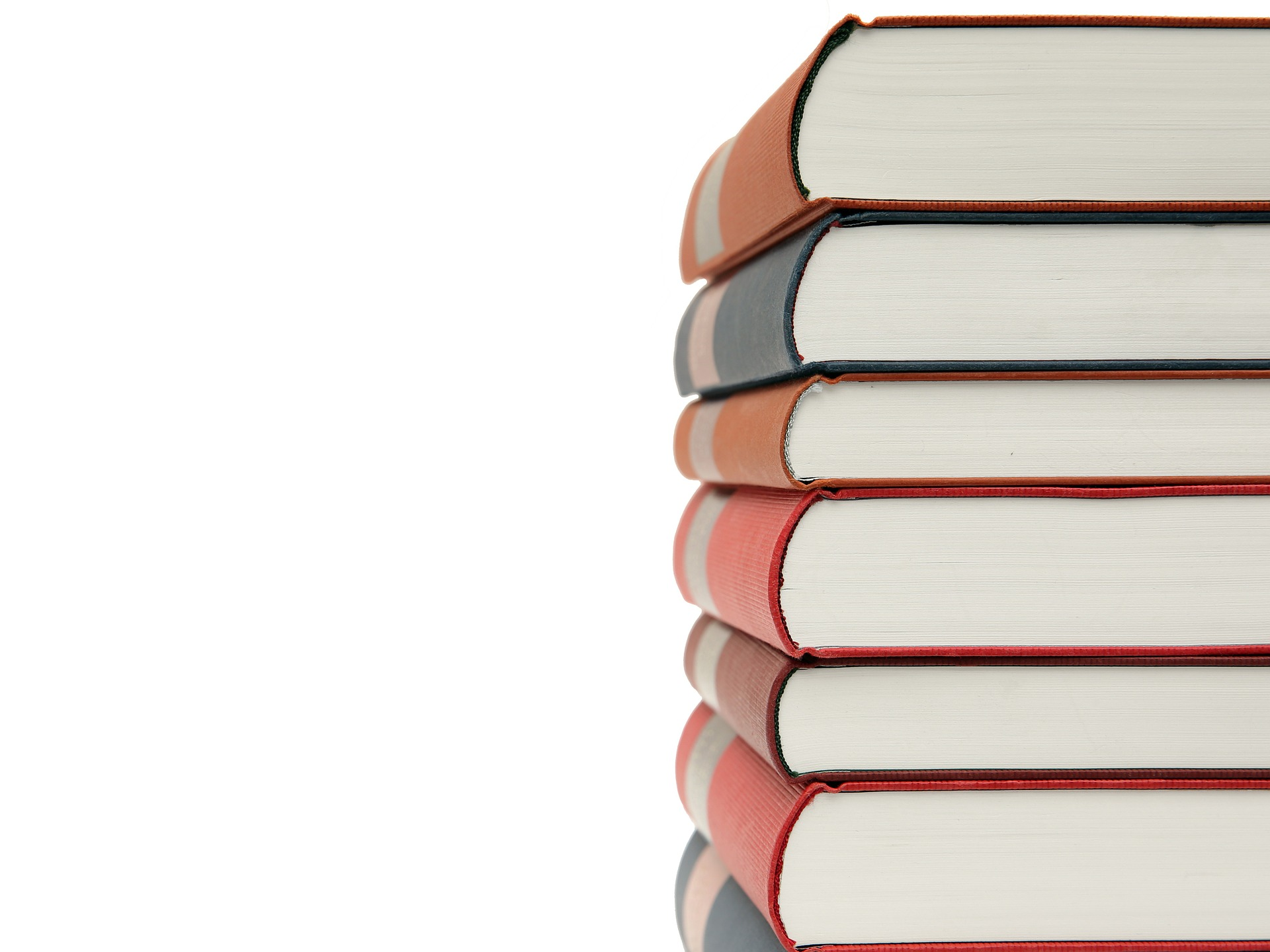 Планирование на каждый день
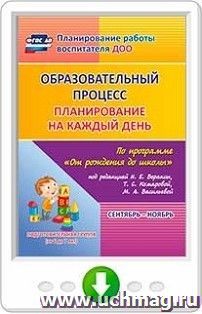 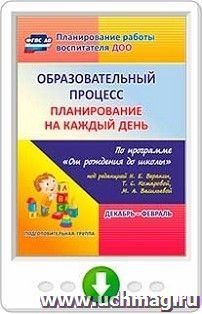 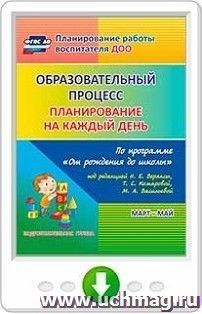 https://www.uchmag.ru/estore/e2854334/     сентябрь - ноябрь
    https://www.uchmag.ru/estore/e2854335/     декабрь - февраль
    https://www.uchmag.ru/estore/e2854336/     март - май
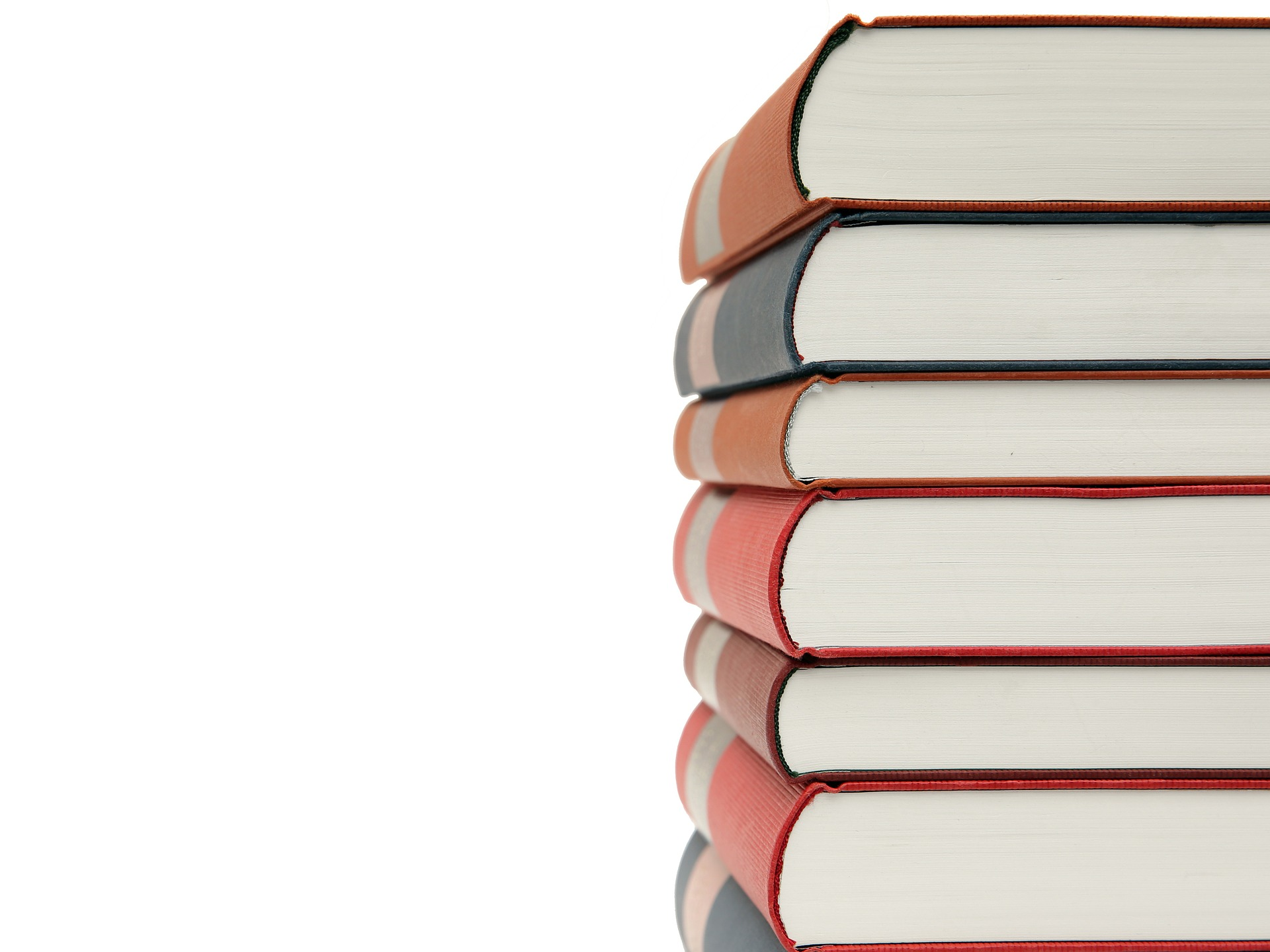 Планирование на каждый день
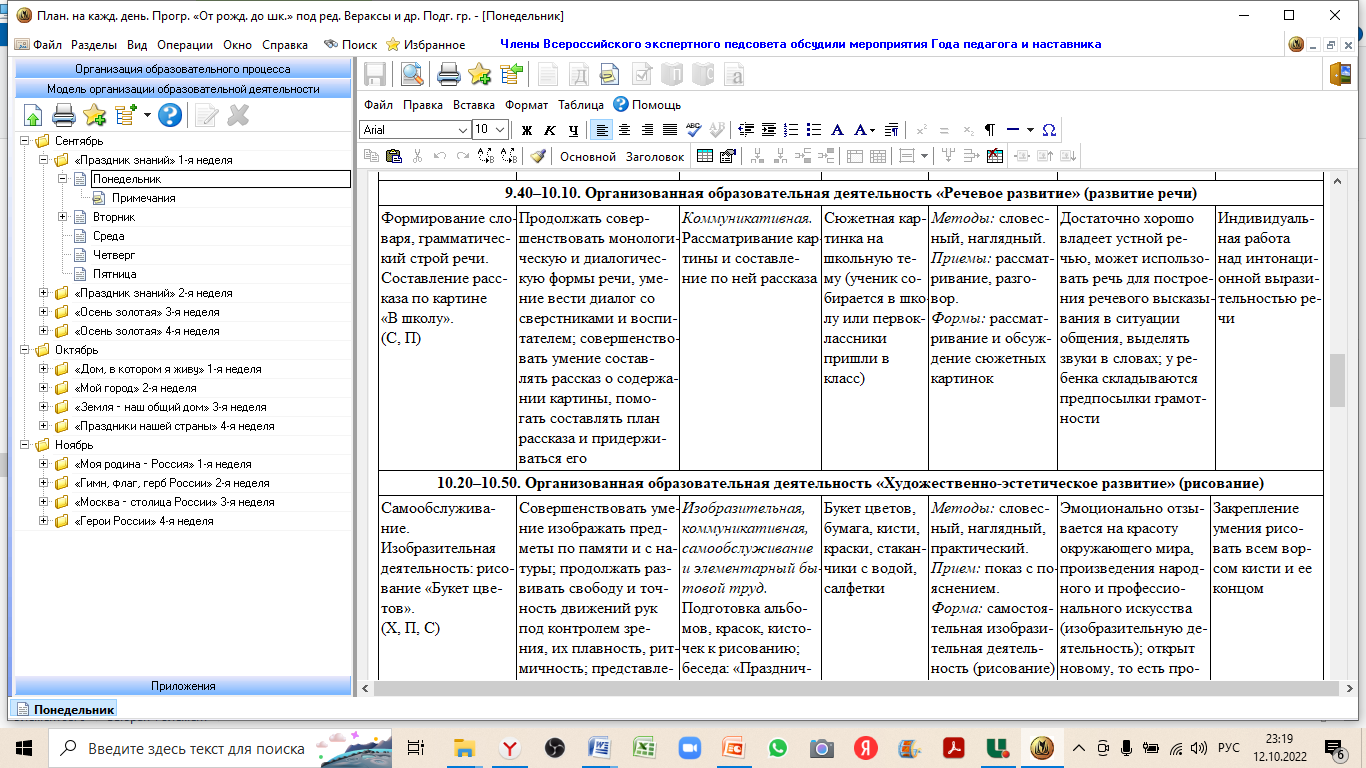 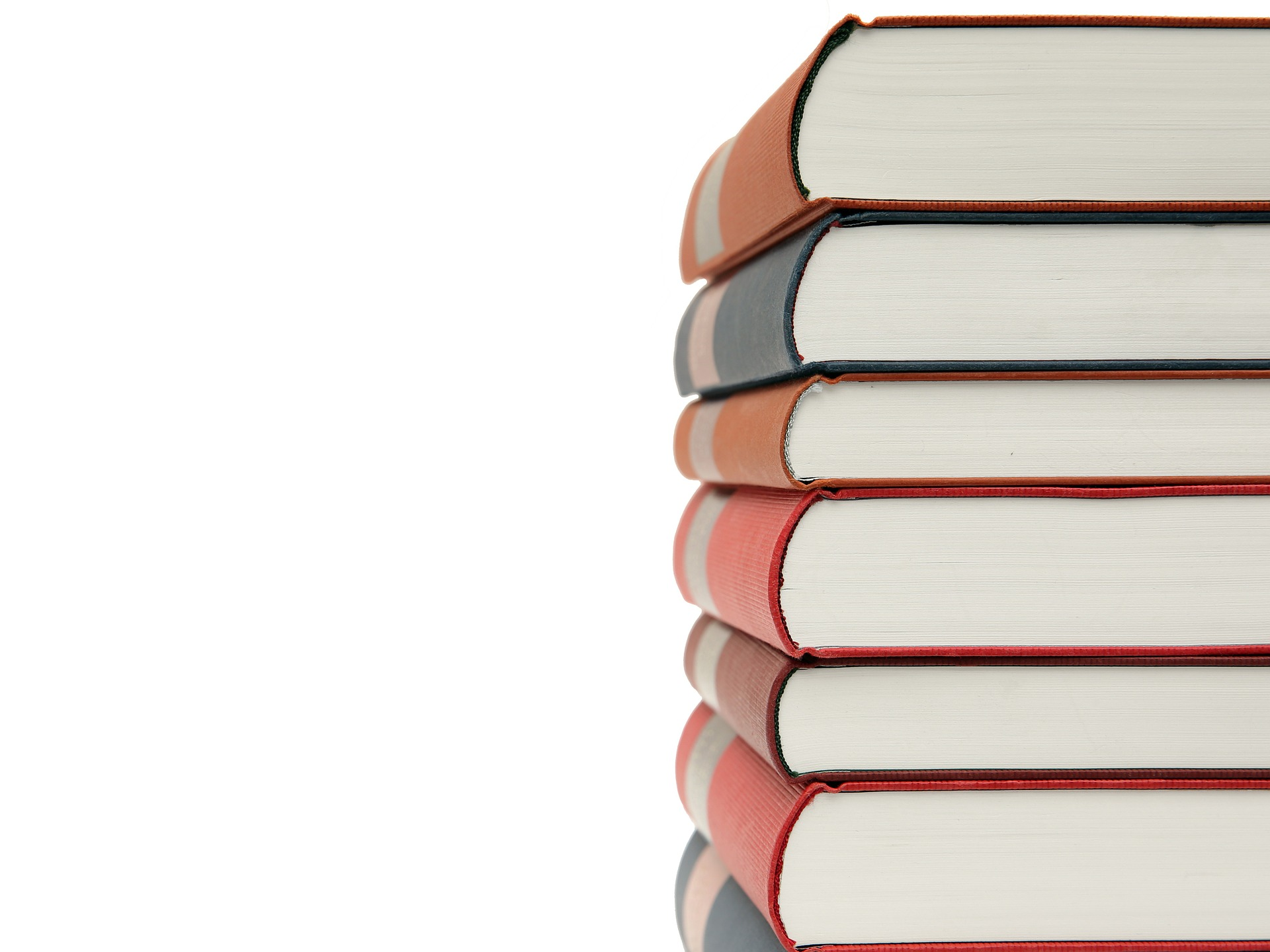 Направленность и количество НОД в неделю в подготовительной группе
Художественная литература
Развитие речи
Рисование 1
Рисование 2
Познавательно-исследовательская деятельность в сочетании с конструктивно-модельной деятельностью
Физическое развитие 1
Физическое развитие 2
Физическое развитие 3
Музыка 1
Музыка 2
ФЭМП 1
ФЭМП 2
Приобщение к социокультурным ценностям, ознакомление с миром природы
Лепка / аппликация
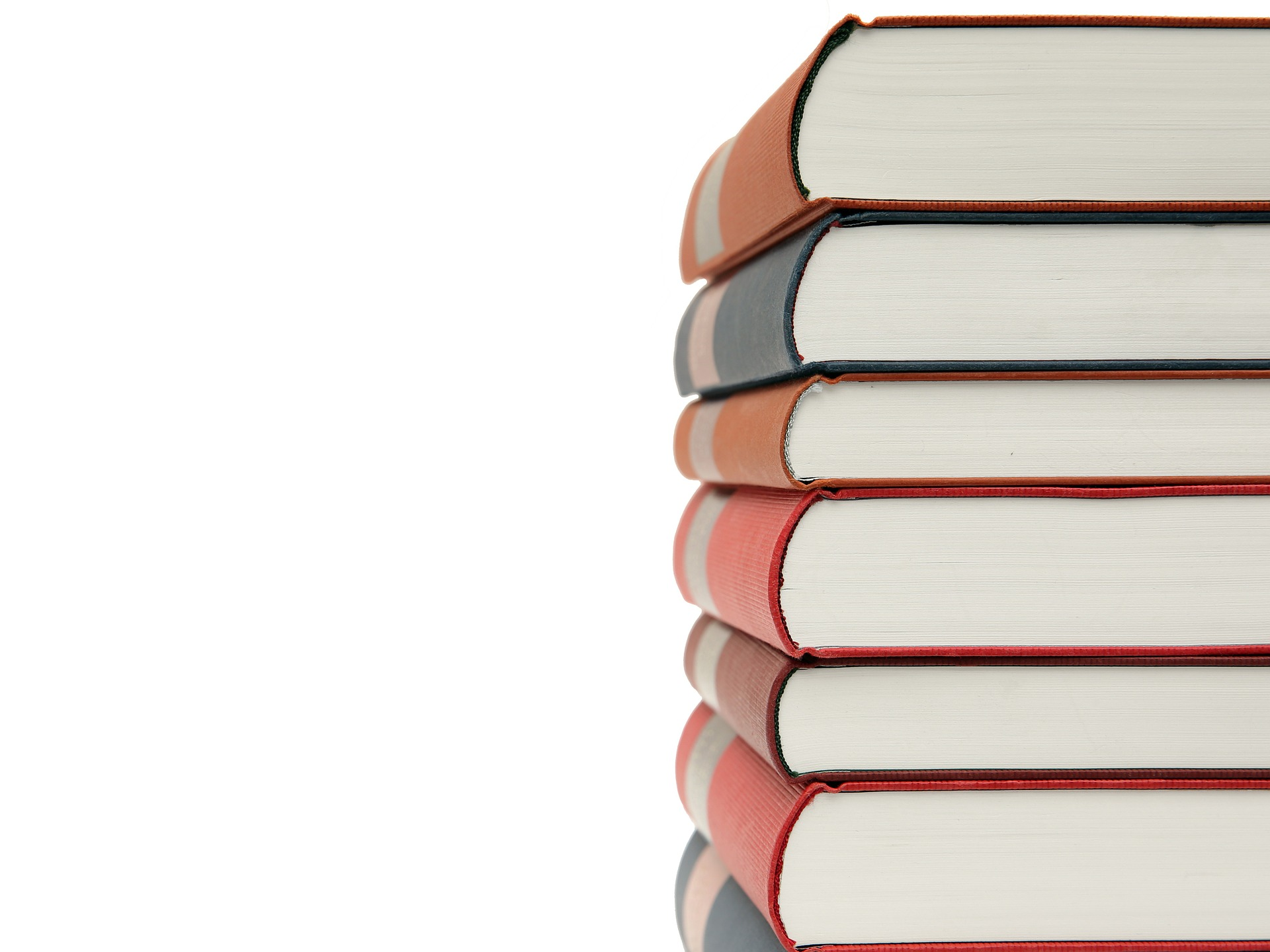 Планирование на каждый день
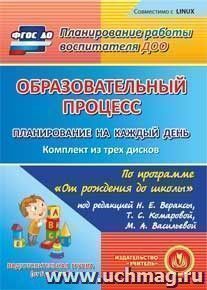 https://www.uchmag.ru/estore/e370256/
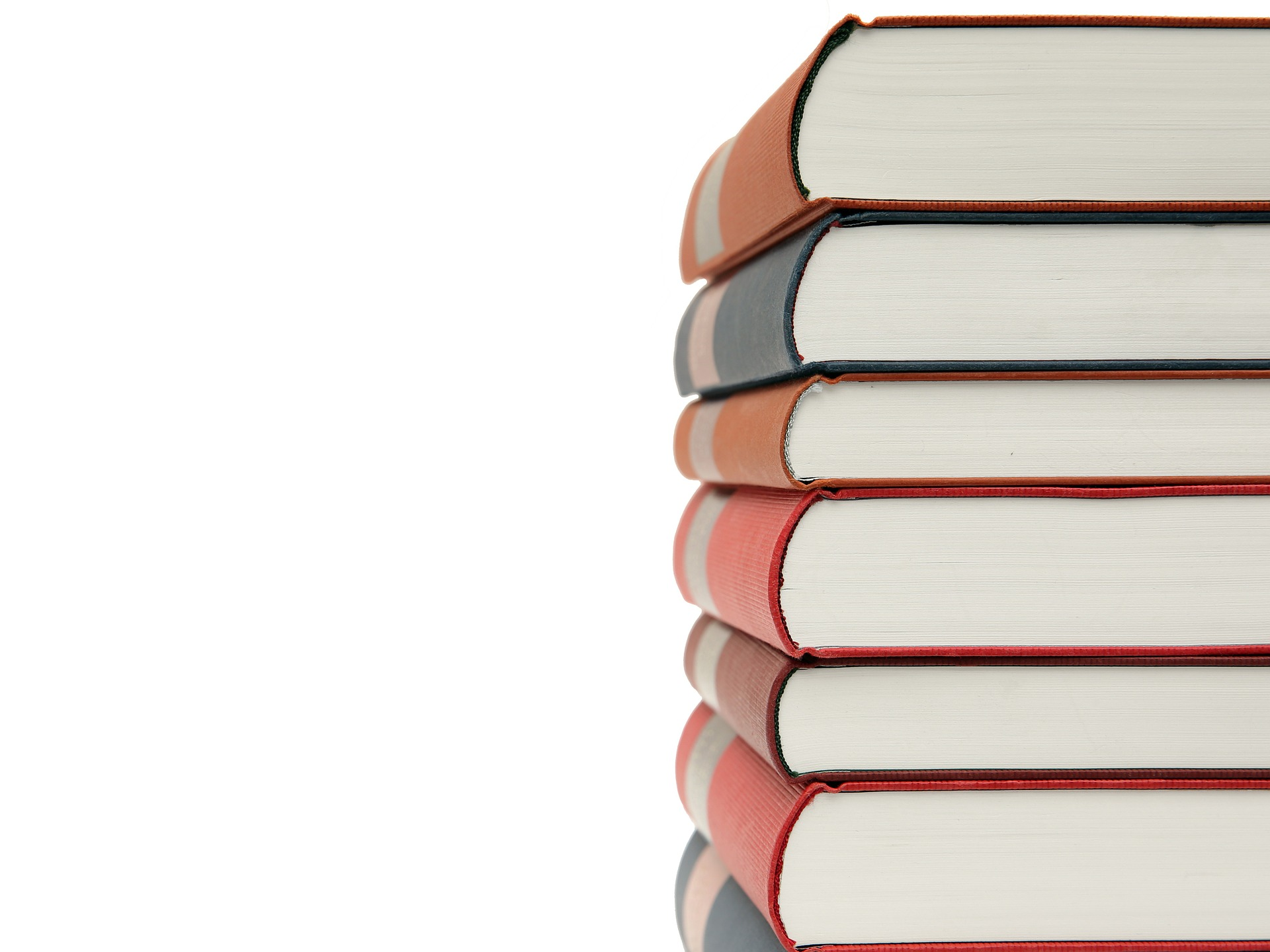 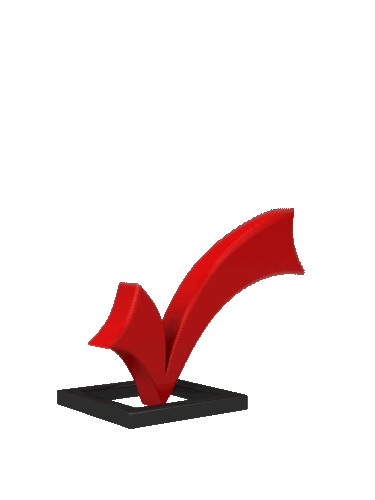 Спасибо за внимание